LINAC2014 Satellite Meeting:SRF Cavity-Tuner Workshopheld at CERN, 5 Sept. 2014Summary
Akira Yamamoto (KEK/CERN)

To be reported at SRF Tuner Workshop, Fermilab, 13 October, 2014
14/09/29
KEK-LC-Meeting
1
Mini-workshop Plan &  Objectivesfor SCRF Cacity Frequency-Tuners
Title: 			A mini-workshop on the SCRF-cavity tuner and He-Vessel design 
Date: 		5 Septermber, 2014 (Friday), 
Time: 		14:30 ~ 17:00 (CERN) 7:30 ~ 10:00 (Fnal), 21:30 ~ 24:00 (KEK)  
Remote access:	"Fuze meeting" to be provided.
Place: 		CERN Main Building 6, or B30-6-039 
Participants: 	Y. Pischalnikov, K. Artoos, G. Devanz, O. Napoli, E. Montesinos, M. Champion, E. Jensen, 
			H. Hayano, N. Yanagisawa, S. Stepnes  
Remote: 		T. Peterson, C. Ginsburg, M. Ross,  J. Zhai (et al.) , C .Pagani (et al.) 

Workshop Objectives to: 	
Seek for highly reliable and best cost-effective tuner and He-vessel   designs for  1.3 GHz SRF Linear Accelerators, 
Discuss the design and prototype development progress for the SLAC-LCLS cavities.   
Discuss the maintain-ability and/or accessibility 
Discuss the adaptability for the ILC SCRF cavity design update
14/09/29
KEK-LC-Meeting
2
SRF Tuner Workshop at CERN, 5 Sept. 2014
Face-to-face: 	Y. Pischalnikov, K. Artoos, G. Devanz, O. Napoli, E. Montesinos, 
			M. Champion, E. Jensen, H. Hayano, N. Yanagisawa, S. Stepnes 
Remote: 		T. Peterson, C. Ginsburg, M. Ross,  J. Zhai (et al.) , C .Pagani (et al.)
14/09/29
KEK-LC-Meeting
3
Agenda: 5 September
14:30 	Objective of the meeting					A. Yamamoto

14:40	Tuner design update and development 		Y. Pishalnikov (Fnal)
15:10	Comments on tuner design					G. Devanz (CEA)
15:30	Comment on tuner design 					C. Pagani (INFN) 
15:45	Report from SPL tuner test and comment	K. Artoos (CERN) 
16:00 	Comment on He-vessel & HP. Code Issues	TBD (DESY/KEK) 

16:15	Discussions for further development		All
17:00 	End
14/09/29
KEK-LC-Meeting
4
Tuner Design Update and
Development at FNAL
Yuriy Pischalnikov

for FNAL’s LCLS II Tuner Team
Mini-workshop SCRF cavity frequency tuners CERN
Sept. 5, 2014
14/09/29
KEK-LC-Meeting
5
Goals
To design tuner which will fit to existing inventory of cavities at FNAL. ..”short-short” (cavity built for slim blade tuner for CM3/4/5…).
SACLAY-I (XFEL)  tuner designed for  “short -l ong” cavity;
Active tuner components (electromechanical actuator&
piezo-stack) can be replaceable	through special port;
High reliability of tuner components (electromechanical actuator and piezo-actuator);
Cavity has narrow bandwidth (~30Hz) 	tight requirements for slow/coarse & fast/fine tuning resolution;
14/09/29
KEK-LC-Meeting
Yu.Pischalnikov, CERN Sept. 5, 2014
6
LCLS II Tuner (designer Evgueniy Borissov)
Electromechanical actuator & piezo can to be replaced  through special port
14/09/29
KEK-LC-Meeting
7
Yu.Pischalnikov, CERN Sept. 5, 2014
LCLS II Tuner (designer Evgueniy Borissov)
Electromechanical actuator & piezo can to be replaced  through special port
14/09/29
KEK-LC-Meeting
8
Yu.Pischalnikov, CERN Sept. 5, 2014
SUMMARY (YP)
FNAL team designed LCLS-II Tuner, which adopted “double lever” features from SACLAY I Tuner. Major differences  of LCLS II Tuner design related to Fast Tuner modifications and capability to replace active components through “special port”
Status of production of first	(2) Tuner prototype :
Two tuner assemblies at FNAL. Assembled and went through preliminary tests
Phytron is working to deliver 3 units of Electromechanical actuators (mid-Sept.)
PI Ceramic is working to deliver 4 units of custom encapsulated piezo
Tuner will be test at HTS (cold) when He-vessel & cavity will be available. Preliminary HTS test will start at the end of October.  Meanwhile warm tests of Tuner will take place.
Program for Tuner components reliability study is underway
•
•
•
Test stand for motor/actuators lifetime tests Cold stand for piezo lifetime tests Radiation hardness of piezo program
14/09/29
KEK-LC-Meeting
LCLS-II FAC Review, July 1-2, 2014
9
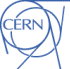 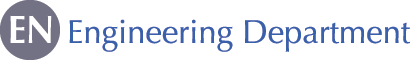 Possible synergy with ongoing/starting tuner work at CERN

- Testing of SPL cavity with CEA tuner, Mechanical measurement lab
- Tuner of HIE ISOLDE
- Tuner HL-LHC Crab cavities
Kurt Artoos, 
5th September 2014
2014/10/12
10
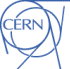 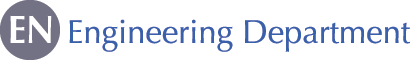 Touching points open for development :
	Test set-ups	
	Compact design
	Stiffness management
	Motor design, outside or inside
	cold motorisation and transmissions
	Tuning and alignment, floating tuners
	Cost optimisation
	High resolution, low hysteresis design
	reliability/ maintainability (give example of exchangeability + access motor 	flange Isolde
2014/10/12
11
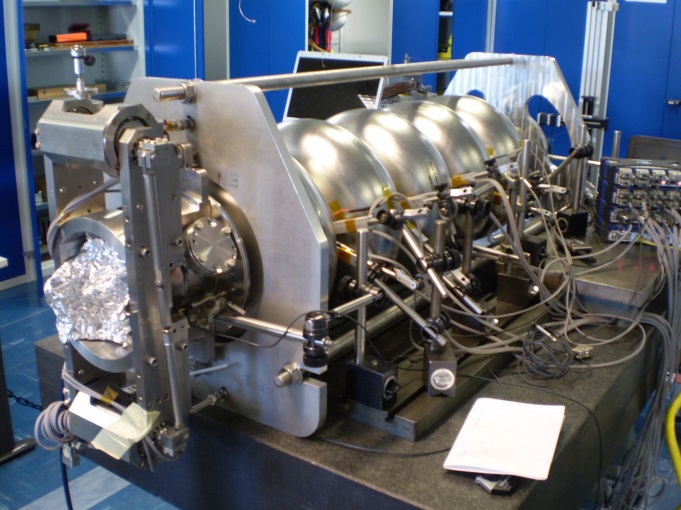 Testing of tuner SPL cavities
Cavity stiffness 4 kN/mm
Tank 130 kN/mm
CEA tuner provided
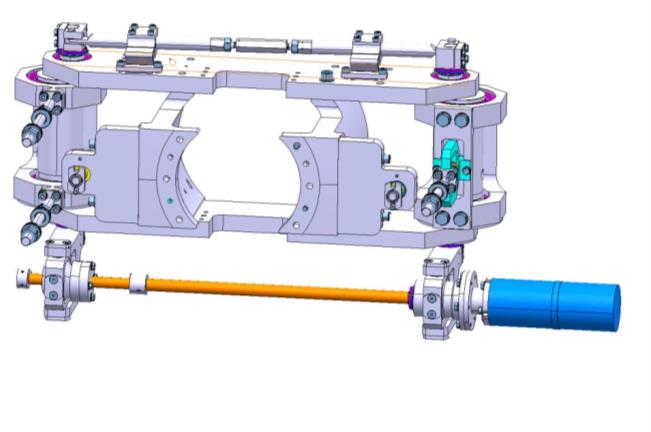 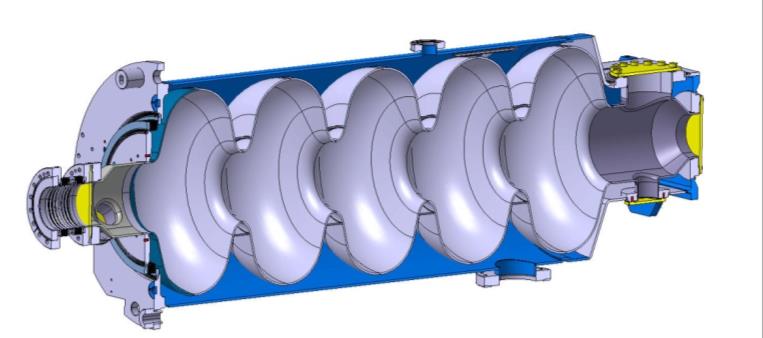 2014/10/12
12
Courtesy M. Guinchard
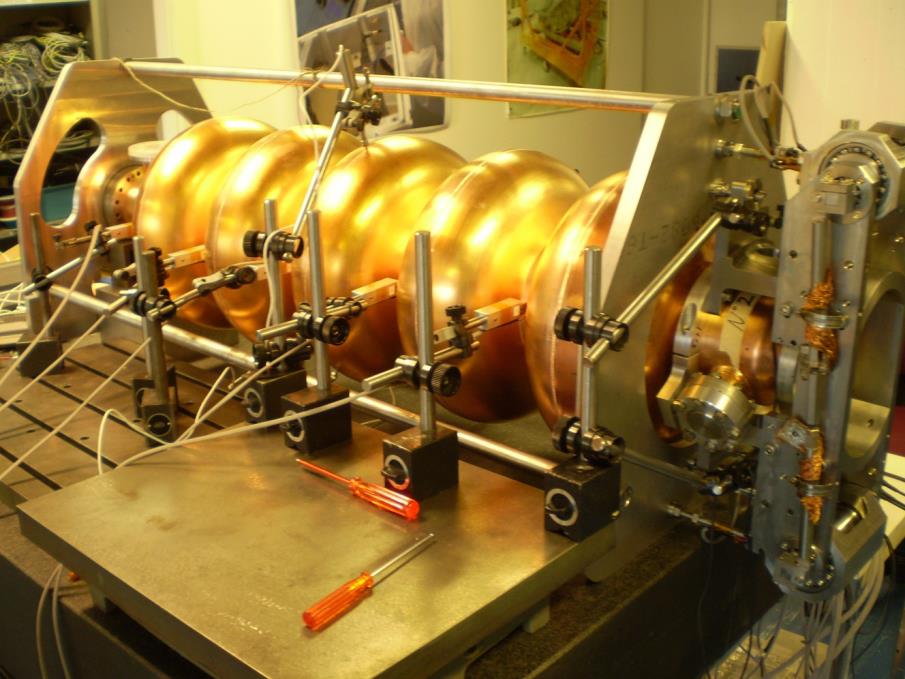 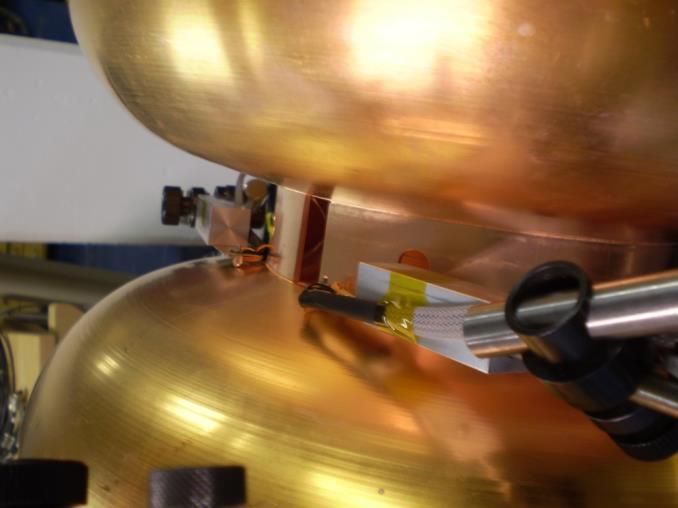 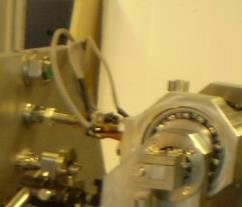 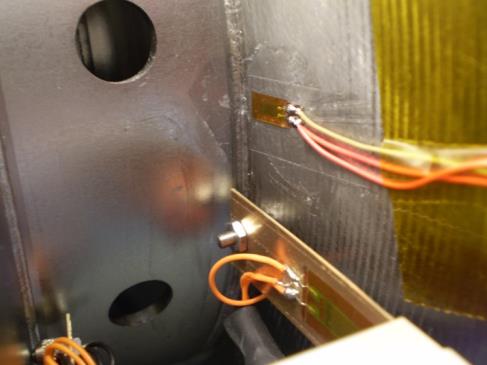 5 LVDT’s HBM® – WI +/- 2.5mm 
5 Displacement sensors based on bending stress measurements
 Custom force sensors on rods
HBM® load cells
DAQ QuantumX from HBM ® – Fs 50 Hz
2014/10/12
13
Test#01 : Cells deformation during cycles
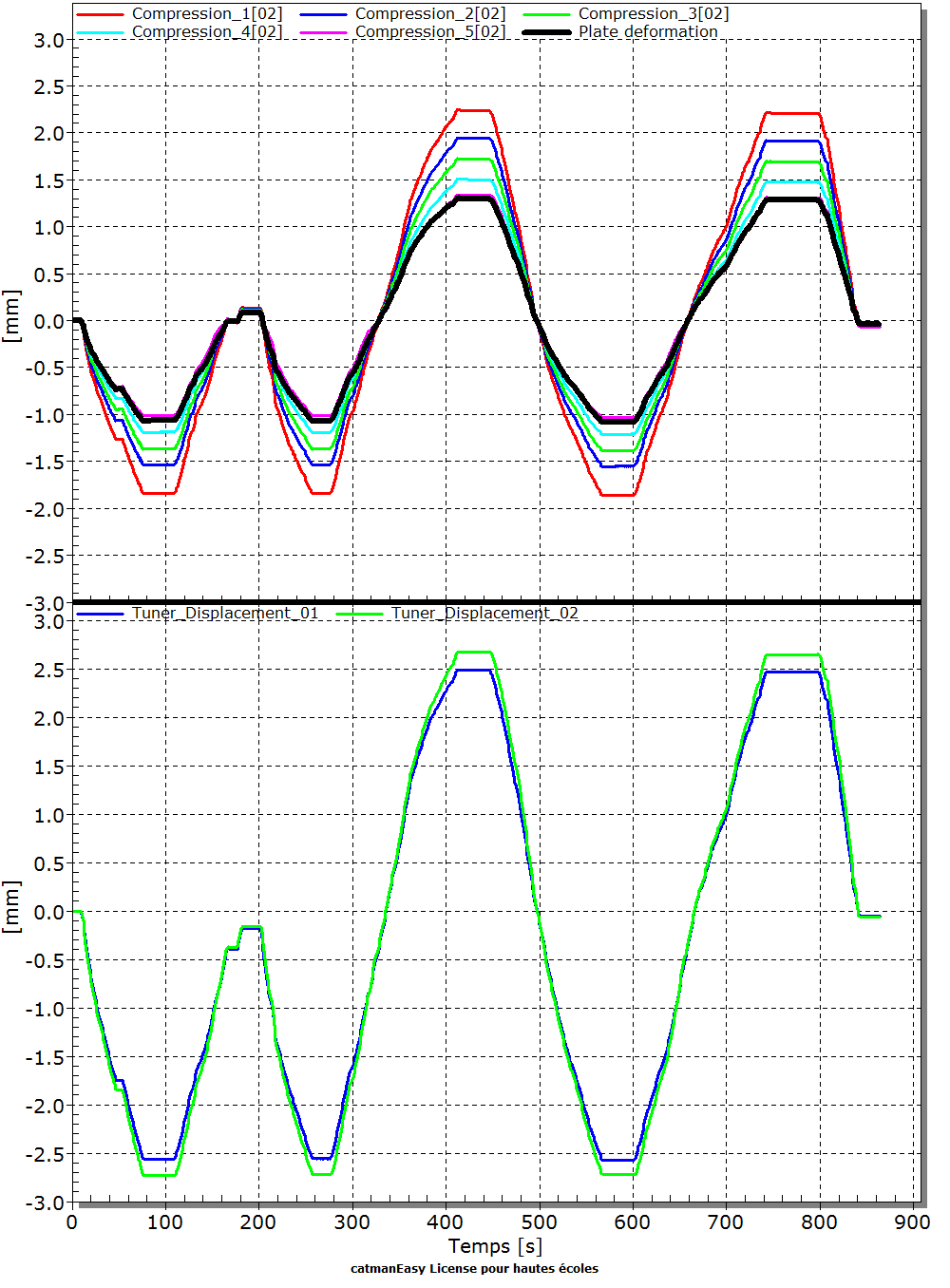 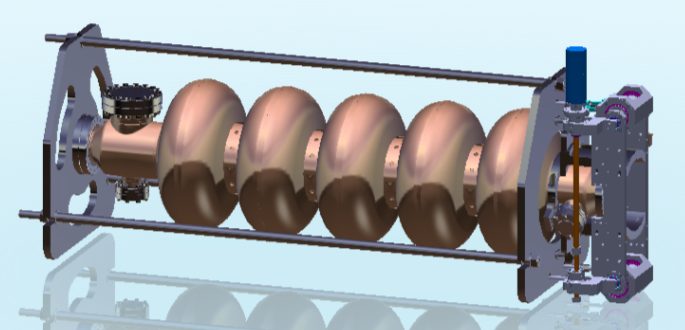 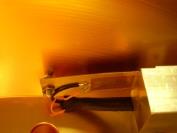 +
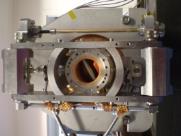 Next step : install motor + piezo
Test resolution + LD compensation
2014/10/12
14
Courtesy M. Guinchard
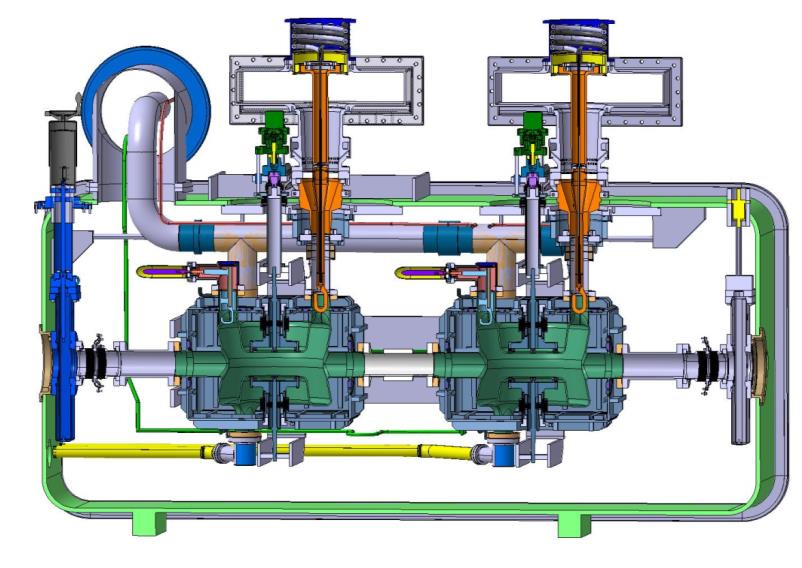 HL LHC Crab tuner
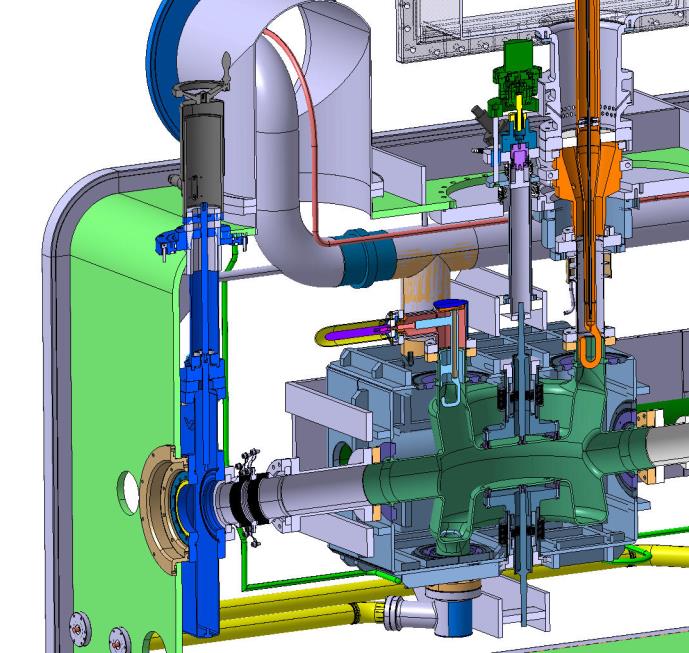 2014/10/12
15
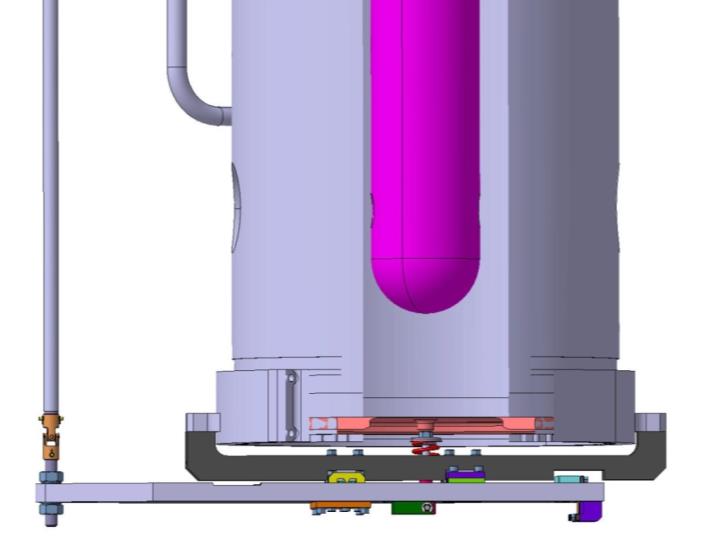 HIE Isolde QW cavity tuner

Requested range 32 kHz, resolution 0.5 Hz
Deformation 0.3 mm Cu OFE tuning plate 5 mm
Required high reliability + maintainability
Compact tuner 
Low tuning forces to respect alignment
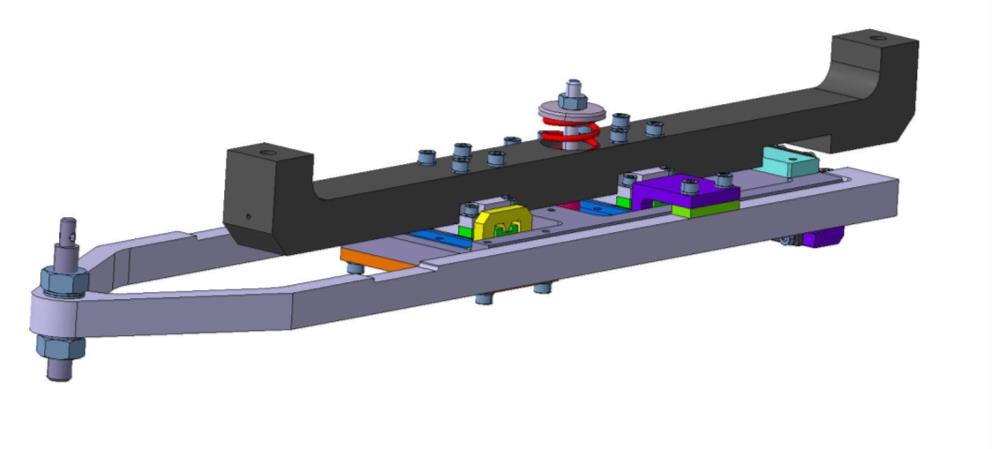 2014/10/12
16
Full range
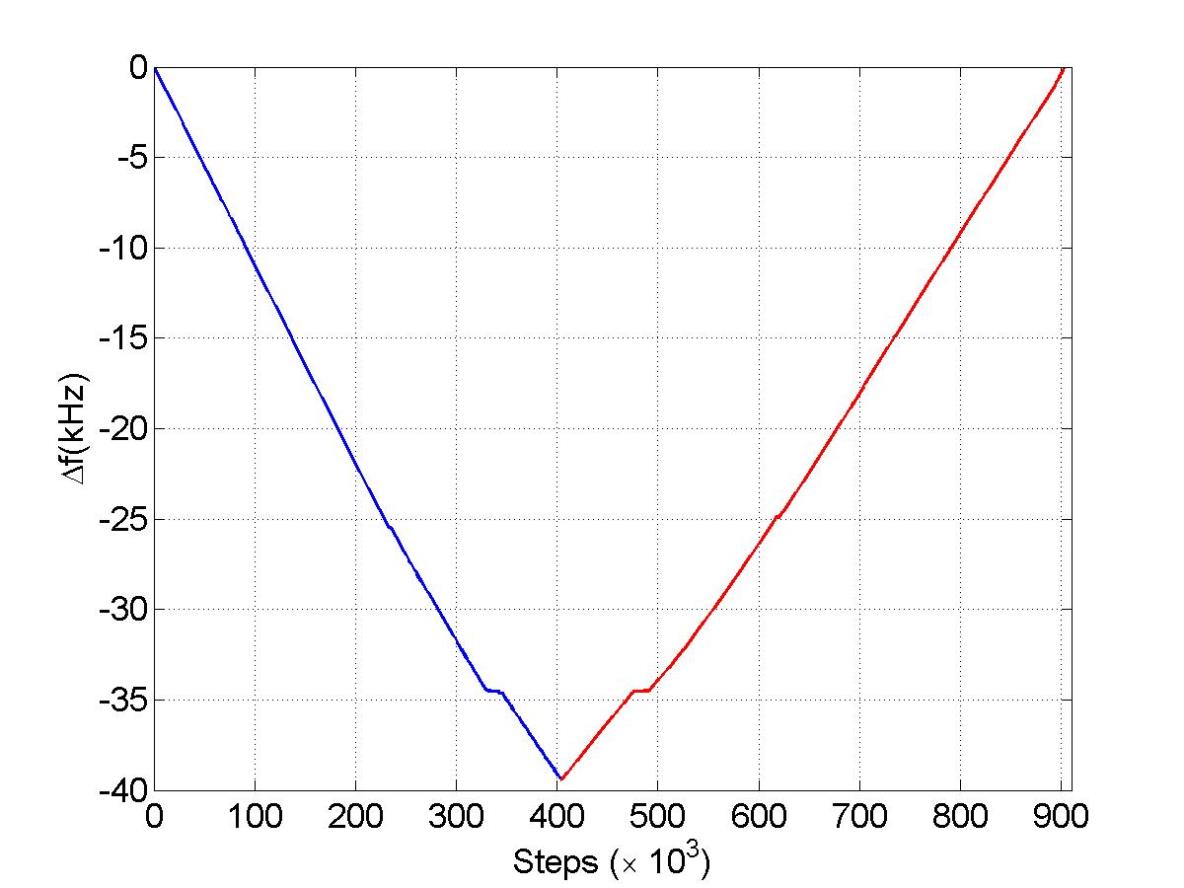 Coarse range
39 kHz
2014/10/12
17
Pei  Zhang
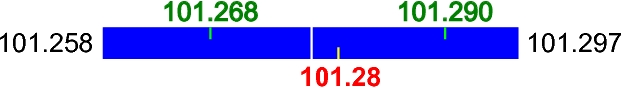 100 cycles
hysteresis
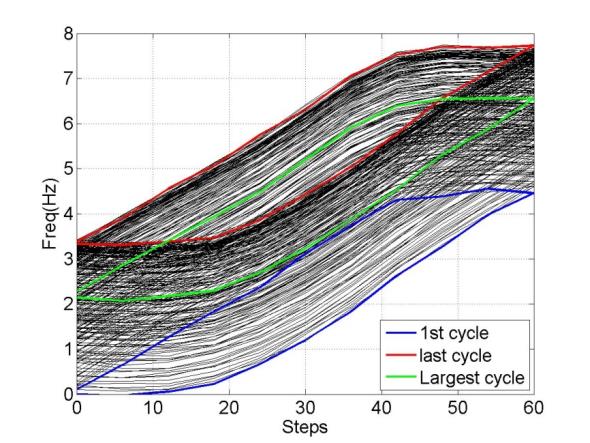 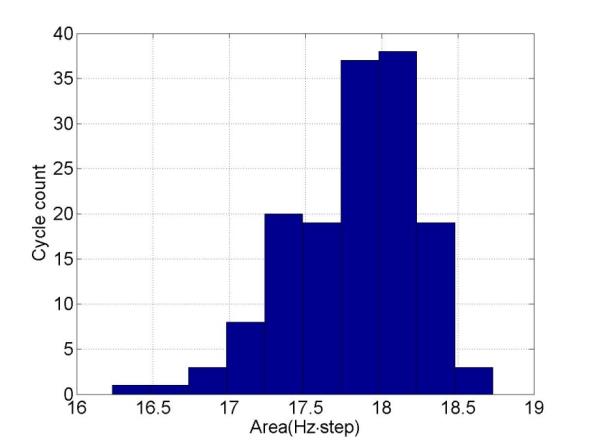 3Hz
0.08Hz/step
hysteresis
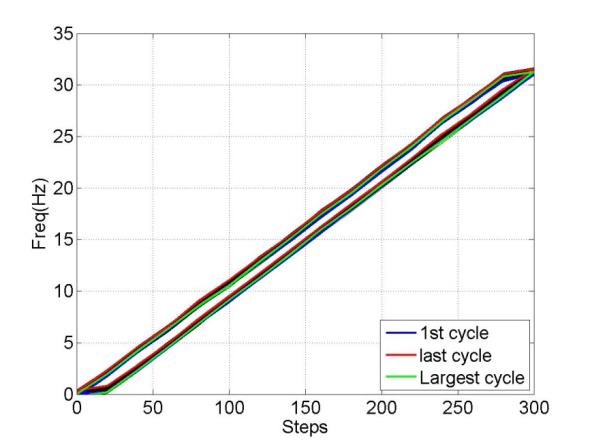 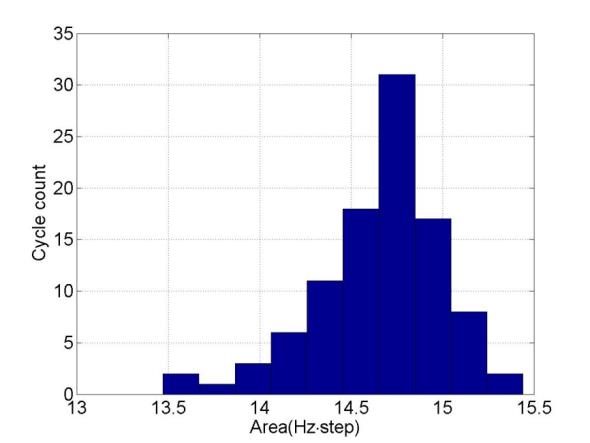 0.6Hz
0.11Hz/step
2014/10/12
18
Pei  Zhang
Summary

Tuner design and implementation ongoing at CERN for HIE ISOLDE, SPL , CRAB
For the moment little man power available to do much more but maybe with the similarities in the work some exchange can be made with the ILC
In EN/MME we have measurement and analysis capabilities, as well as for design, production and material science.
This meeting very useful to avoid double work
Test set-ups	
	Compact design
	Stiffness management
	Motor design, outside or inside
	cold motorisation and transmissions
	Tuning and alignment, floating tuners
	Cost optimisation
	High resolution, low hysteresis design
	reliability/ maintainability
2014/10/12
19
Cavity Fabrication in CFF/KEK 
and 
its pressure vessel certification
Reported by A. Yamamoto
This information provided by Eiji Kako,for this workshop at CERN, 5 Sept., 
referring a presentation given by T. Saeki et al., at the TTC meeting 
at Jlab, 5- 8 November, 2012. 

T. Saeki #A), Y. Ajima A), K. Enami A), H. Hayano A), H. Inoue A), E. Kako A), S. Kato A), S. Koike A), 
T. Kubo A), S. Noguchi A), M. Satoh A), M. Sawabe A), T. Shishido A), A. Terashima A), N. Toge A), 
K. Umemori A), K. Ueno A), K. Watanabe A), Y. Watanabe A), S. Yamaguchi A), A. Yamamoto A),
 Y. Yamamoto A), M. Yamanaka A), F. Yasuda B), K. Yokoya A)

A) KEK, 1-1 Oho, Tsukuba-shi, Ibaraki-ken, 305-0801, Japan
B) The University of Tokyo, 7-3-1 Hongo, Bunkyo-ku, Tokyo, 113-0033, Japan
1
Japanese High-Pressure Gas code regulation
We must fabricate cavities complying with Japanese High-Pressure Gas (PHG) code if we use the cavities in cryomodule.
Ti
Ti
Ti
Ti
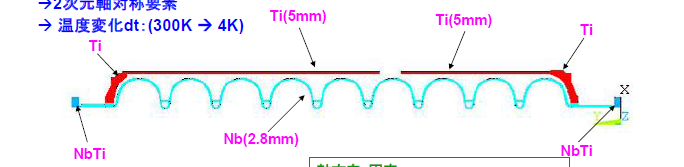 Design = TESLA-like KEK-type
NbTi
NbTi
Nb
We must confirm the strength of liquid-He pressure-vessel by analysis with simulation and declare the welding details of Nb cavity and Ti jacket to the authority. In addition, we must perform series of  pressure tests and report the results to the authority.
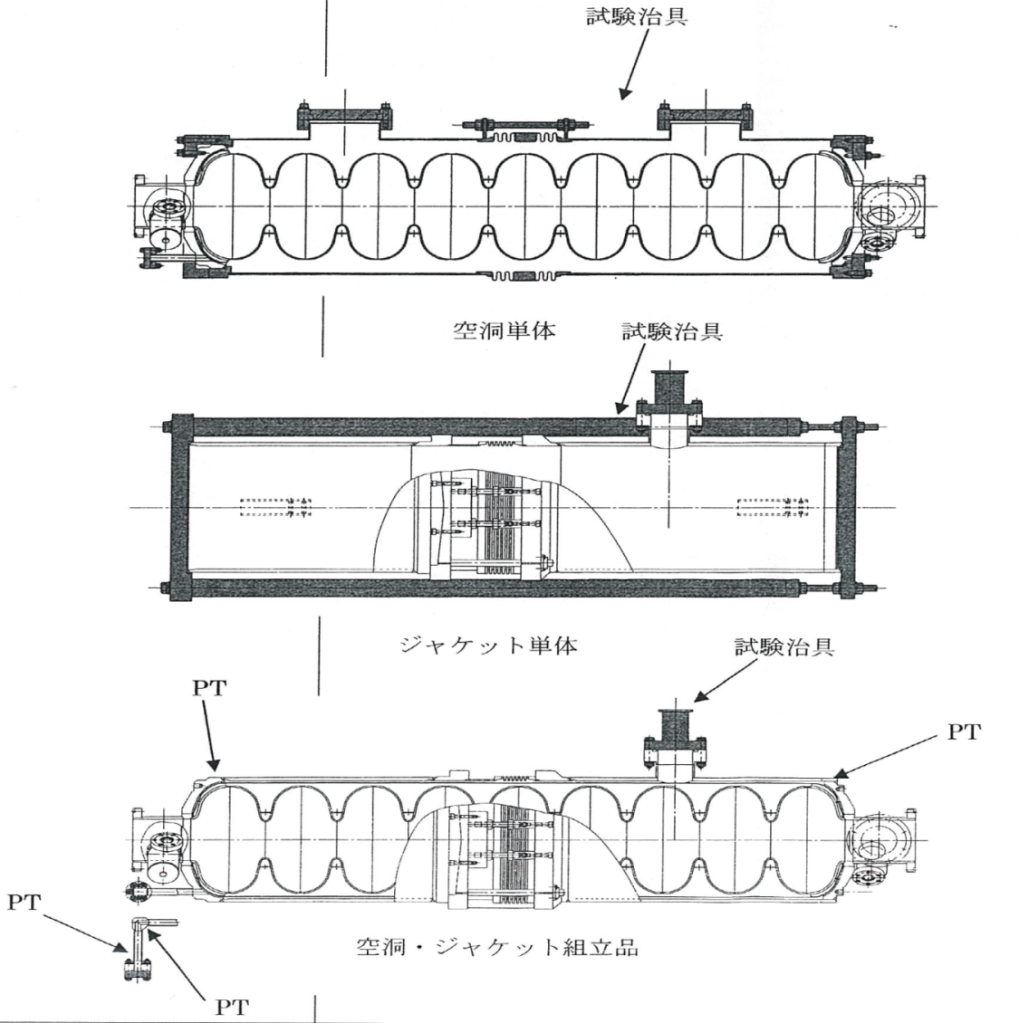 (Step-1)Bare 9-cell cavity （pressure-test with water)
(Step-2)Only He jacket (pressure-test with water)
21
Japanese High-Pressure Gas code regulation
(Step-3)9-cell cavity with welded He jacket （Pressure-test with gas and liquid penetrant test (PT) along welding seams between cavity and He jacket)
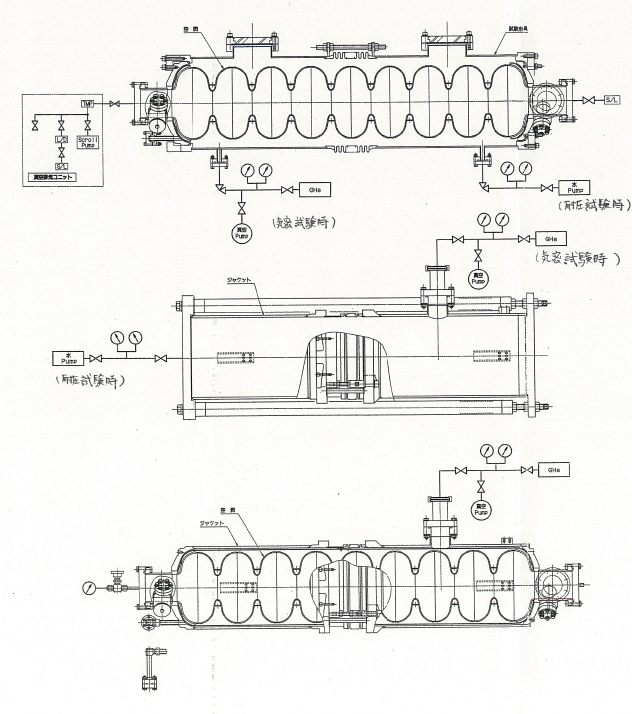 PT
PT
All the HPG-code process of past STF cavities had been done by the cavity vendor. But we (KEK/CFF) are trying to do the HPG process of KEK/CFF cavities by ourselves.
For realization of ILC, we need more cavity-vendors in Japan. In addition, in case of ILC in Japan, 2/3 of cavities might be imported from foreign vendors. If we (KEK/CFF) have the experience of HPG-code process, KEK/CFF can guide new and/or foreign vendors for the Japanese HPG-code process.
Also if KEK/CFF controls the HPG-code process, the cavity cost might be reduced.
Note 1
The meeting has focused on the LCLS tuner design and development 
carried out at Fermilab in cooperation with SLAC. 

Yuriy (Pischalnikov) gave the primary presentation, and it covered 
the effort for a new end-lever tuner design extended from the Tesla/EXFEL 
tuner design originally made at CEA-Saclary. and for a prototype development 
status. 

A prototype has just been completed, through a contract, at Fermilab, and 
it is to be tested at a test bench and also at the HTS (horizontal test station)
at Fermilab in this autumn. 

Guillaume (Devanz) and Carlo (Pagani) gave us their comments from their 
professional experiences with positive attitudes for this developments.
14/09/29
KEK-LC-Meeting
23
Note 2
Kurts (Artoos) presented his experiences on the frequency tuners specially on 
the CERN-SPL cavity frequency tuner tests recently carried out and on the 
CERN-ISOLDE cavity tuner design and development. 

Akira (Yamamoto) introduced a major effort for negotiation with 
the High-Pressure-Code Authority in Japan to have reached an 
optimized solution for the cavity inspection in a safe and cost-effective way.

Tom (Peterson) commented remotely the importance of this development 
from LCLS cavity development view for maximizing a possibility to use 
the ILC type (short) cavities developed by using existing ones.
14/09/29
KEK-LC-Meeting
24
Note 3
Olivier (Napoli), Mark (Champion), Erik (Jensen), Hitoshi (Hayano), and Steinar (Stepnes): stated that the design sounds OK, and did not find a show-stopper.  

Akira suggested a possibility to organize the prototype tuner test also  to be
carried out at CERN, after the test at Fermilab, to establish common understanding among world-wide experts and to prospect the future.  

As a summary, the Fermilab’s design and development of a new wider lever-tuner should meet the requirements, and it is encouraged to go forward along this direction.

Following subjects should be further investigated:
Access-ability and/or maintenance-ability of the active components, for the best operational availability to be anticipated, 
Tuner assembly procedure in harmonization with cavity string alignment work/check to be available after the tuner assembly work, 
High-Pressure-Code (HPC) Issues: how we may manage it with technical and cost effective way. 
Applicability of the new tuner design for both the shorter (ILC-type) and the ordinal (EXFEL-type) cavities as a common design (or not), 
The possibility of the new tuner test to be carried out also at other laboratories to share the understanding and to prospect the future applications. 

We agreed to organize the next meeting to be held at Fermilab, on 13 October, and the discussions to be progressed, based on further progress at Fermilab.
14/09/29
KEK-LC-Meeting
25
The 2nd Workshop at Fermilab, 13 Oct.  Agenda
Monday, October 13, 2014 
08:00 - 08:10 	Welcome 10' Speakers: Camille Ginsburg (Fermilab), Akira Yamamoto (KEK) 
08:10 - 08:30 	Summary and open issues from the CERN meeting 20' Speaker: Akira Yamamoto (KEK) 
08:30 - 09:00 	LCLS-II tuner mechanics, especially accessibility, tuner accessibility mock-up 30' 							Speakers: Evgueni Borissov (Fermilab), Dr. Yuriy Pischalnikov (Fermilab) 
09:00 - 09:30 	Saclay 1 tuner for CW operations at HZB 30' 
				Speaker: Dr. Axel Neumann (Helmholtz Zentrum Berlin) 
09:30 - 10:00 	Experience with tuner integration/alignment with cavity string and cryomodules at 					CEA-Saclay 30' 
				Speaker: Dr. Olivier Napoly (CEA Saclay) 

10:00 - 10:15 Coffee Break 

10:15 - 10:45 	Lessons learned from SNS tuner harmonic drive failures 30' 
				Speaker: Mr. Matthew Howell (Oak Ridge National Laboratory) Material: Slides 
10:45 - 11:15 	Piezo heating experience 30' Speaker: Mariusz Grecki 
11:15 - 11:45 	Piezo lifetime - testing 30' Speaker: Dr. Yuriy Pischalnikov (Fermilab) 
11:45 - 12:15 	Piezo lifetime - LLRF controls issues 30' Speaker: Larry Doolittle (LBNL) 
12:15 - 12:45 	Piezo lifetime - limiting LLRF slew rate 30' Speaker: Mr. Brian Chase (FNAL) 

12:45 - 13:45 Lunch 

13:45 - 15:15 	Comments and further discussion 1h30'
14/09/29
KEK-LC-Meeting
26